আজকের শ্রেণীতে সবাইকে স্বাগতম
পরিচিতি
শিক্ষক পরিচিতি







নাছরিন জাহান  
সহকারি শিক্ষক (আইসিটি)
খাষশাহজানীএম,এ করিম উচ্চ বিদ্যালয় 
 ভাড়রা,নাগরপুর,টাঙ্গাইল
পাঠ পরিচিতি

শ্রেণিঃ ৮ম
বিষয়ঃ কৃষি শিক্ষা ।
অধ্যায়ঃ ৫ম
পাঠ ১৪ ও ১৫
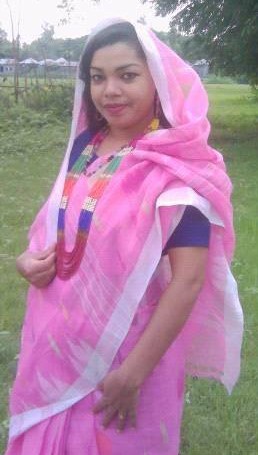 নিচের ছবিগুলো লক্ষ্য কর
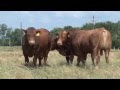 পাঠ শিরোনাম
গরু পালন ও পরিচর্যা
শিখন ফল
১। গরু পালন পদ্ধতি সম্পর্কে বলতে পারবে 
              ২। সহজ পদ্ধতি ব্যাখ্যা করতে পারবে
এক সারি বিশিষ্ট গোয়াল ঘর
দুই সারি বিশিষ্ট গোয়াল ঘর
শ্রেনির কাজ
একক কাজঃ আমরা কয়টি পদ্ধতিতে গরু পালন করতে পারি?

দলীয় কাজঃ পশুর পাঁচটি পরিচর্যা উল্লেখ কর।
মূল্যায়ন
এক সারি বিশিষ্ট  ঘোয়াল ঘরে কয়টি গরু পালন করা যায়।
          খোলা মাঠে গরু পালন পদ্ধতিকে কি বলে?
উত্তর গুলো মিলিয়ে নাও
একক কাজের উত্তর 
উত্তরঃ তিনটি পদ্ধতিতে । 
দলীয় কাজের উত্তরঃ

 ১। দৈনিক পশুর গোবর , মুত্র ফেলে দিয়ে বাসস্থান পরিষ্কার-পরিচ্ছন্ন  রাখতে হবে।
 ২। চারি থেকে বাসি খাদ্য ফেলে দিয়ে তাজা খাদ্য সরবরাহ করতে হবে।
 ৩। দৈনিক পর্যাপ্ত  পরিস্কার পানি সরবরাহ করতে ।
 ৪। পশুকে প্রজনন , গর্ভকালীন  ও প্রসবকালীন যত্ন নিতে হবে ।
 ৫। দোহন কালে গাভীকে বিরক্ত করা যাবে না ।
বাড়ির কাজ
কিভাবে তোমরা একটি আদর্শ ঘোয়াল ঘর নির্বাচন করবে।
ধন্যবাদ